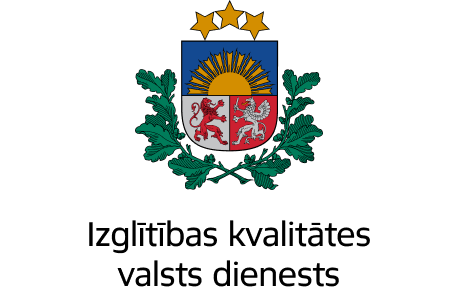 Licencēšanas un akreditācijas regulējuma attīstība. 
Aktualitātes izglītības kvalitātes nodrošināšanā 

Izglītības kvalitātes valsts dienesta 
vadītāja
Inita Juhņēviča
Ministru kabineta 2023.gada 23.maija noteikumi Nr.253
 «Vispārējās un profesionālās izglītības programmu licencēšanas kārtība»
Licencēšana ir izglītības programmas kvalitātes izvērtēšana un tiesību piešķiršana izglītības iestādei īstenot noteiktu izglītības programmu
Dienesta eksperts izvērtē:
izglītības programmas atbilstību normatīvajiem aktiem (izglītības vadlīnijas, izglītības standarts);
iesaistāmo pedagogu pietiekamību, izglītības, profesionālās kvalifikācijas un profesionālās kompetences pilnveides atbilstību;
datus no Sodu reģistra par pedagogiem un tehnisko personālu;
izglītības programmas atbilstību izglītības iestādes nolikumam;
nozares ekspertu padomes atzinumu par profesionālās izglītības programmu (izņemot profesionālās ievirzes izglītības un profesionālās pilnveides izglītības programmu), tai skaitā par profesionālās izglītības programmas atbilstību nozares attīstības vajadzībām un par tās sagatavoto speciālistu nodarbinātības prognozēm, ja nozares ekspertu padome šādu atzinumu ir sniegusi.
Izglītības programmas īstenošanas vietā izvērtē:
mācību vidi, resursus, materiālo līdzekļu vai materiāltehnisko resursu un infrastruktūras nodrošinājumu licencējamās izglītības programmas īstenošanai*;
izglītības iestādes piemērotību izglītojamiem iekļaujošas izglītības īstenošanai (ja attiecināms);
izglītības programmas satura atbilstību izglītības vadlīnijām vai izglītības standartiem, kā arī tā aktualitāti.
*Iespējama izmaksu optimizācija, ja licencējamo izglītības programmu mācību vide, resursi, materiālie līdzekļi vai materiāltehnisko resursu un infrastruktūras nodrošinājums ir vienāds vai būtiski neatšķiras
Būtiskie grozījumi izglītības programmā
Ja izglītības iestāde ir izdarījusi būtiskus grozījumus licencētajā izglītības programmā, kas ietekmē izglītības procesa īstenošanu, vai dokumentos, uz kuru pamata dienests ir licencējis izglītības programmu, 
izglītības iestāde piecu darbdienu laikā pēc attiecīgo grozījumu izdarīšanas par to rakstveidā paziņo dienestam un iesniedz attiecīgos dokumentus un izglītības programmas grozījumus.
“Būtiski grozījumi” ir, piemēram, grozījumi mācību priekšmetu stundu plānā, kā rezultātā var būt nepieciešams papildus materiāltehniskais nodrošinājums, pedagogi, izglītības programmas nosaukuma, īstenošanas vietas, izglītības ieguves formas, profesionālās kvalifikācijas izmaiņas.
Izglītības iestāžu akreditācijas un izglītības iestāžu vadītāju profesionālās darbības novērtēšanas kārtība
Ieviesta institucionālā akreditācija. Izglītības programmas vairs netiek akreditētas.
Novērtējot izglītības iestādes vadītāja profesionālo darbību, nosaka kvalitātes vērtējuma līmeni trīs kritērijiem ((4) administratīvā efektivitāte; vadības profesionālā darbība; atbalsts un sadarbība). Nav dibinātāja izvēlētā kritērija.
Informāciju par izglītības iestādes akreditāciju vai izglītības iestādes vadītāja atbilstību amatam dienests ievada Valsts izglītības informācijas sistēmā (VIIS).
Akreditācijas vai izglītības iestādes vadītāja novērtēšanas periodā dienests var apmeklēt izglītības iestādi, lai pārliecinātos par uzdevumu izpildi, kā arī, ievērojot izmaiņas konkrētajā situācijā vai izglītības iestādes darbībā, tos precizēt.
Izglītības iestāžu akreditācijas un izglītības iestāžu vadītāju profesionālās darbības novērtēšanas kārtība
Ja kaut viens kritērijs novērtēts ar kvalitātes vērtējuma līmeni "jāpilnveido", izglītības iestādes vadītājs mēneša laikā pēc lēmuma saņemšanas iesniedz dienestā ar dibinātāju saskaņotu rīcības plānu ziņojumā norādīto nepilnību novēršanai un uzdevumu izpildei.
Ja izglītības iestādi plānots reorganizēt, likvidēt, veikt būvniecības vai tās telpu renovācijas darbus akreditācijas periodā, dienests, pamatojoties uz izglītības iestādes dibinātāja iesniegumu, pieņem lēmumu pagarināt izglītības iestādes akreditācijas vai izglītības iestādes vadītāja novērtēšanas termiņu, bet ne ilgāk par diviem gadiem.
Izglītības iestādes vadītāju nevērtē, ja pirms novērtēšanas sākuma dibinātājs rakstveidā informē dienestu, ka ar izglītības iestādes vadītāju gada laikā tiks izbeigtas darba tiesiskās attiecības.
Attiecīgajam profesionālās izglītības iestādes statusam likumā noteikto nosacījumu piemērošanas un izvērtēšanas kārtība tiks iekļauta noteikumos par prasībām sistēmiskai izglītības kvalitātes nodrošināšanai.
Pašvērtēšana un pašnovērtējuma ziņojuma sagatavošana
Izglītības iestāde analizē savu darbību un katru gadu līdz 1.novembrim nodrošina ar izglītības iestādes dibinātāju saskaņota pašnovērtējuma ziņojuma pieejamību izglītības iestādes vai dibinātāja tīmekļvietnē (neiesniedzot IKVD).

Izglītības iestāde tās dibinātāja noteiktajā attīstības plānošanas perioda laikā nodrošina visu 12 kritēriju pašvērtēšanu, katru gadu izvēloties vērtējamos kritērijus. Izglītības iestāde savu darbību kritērijā ,,Mācīšana un mācīšanās”, kā arī izvirzīto ikgadējo prioritāšu sasniegšanu vērtē katru gadu.

Pašnovērtējuma ziņojums ir vienkāršots (nav publiskojamā un nepubliskojamā daļa), ieteicamā struktūra ir publicēta kvalitātes dienesta tīmekļvietnē.
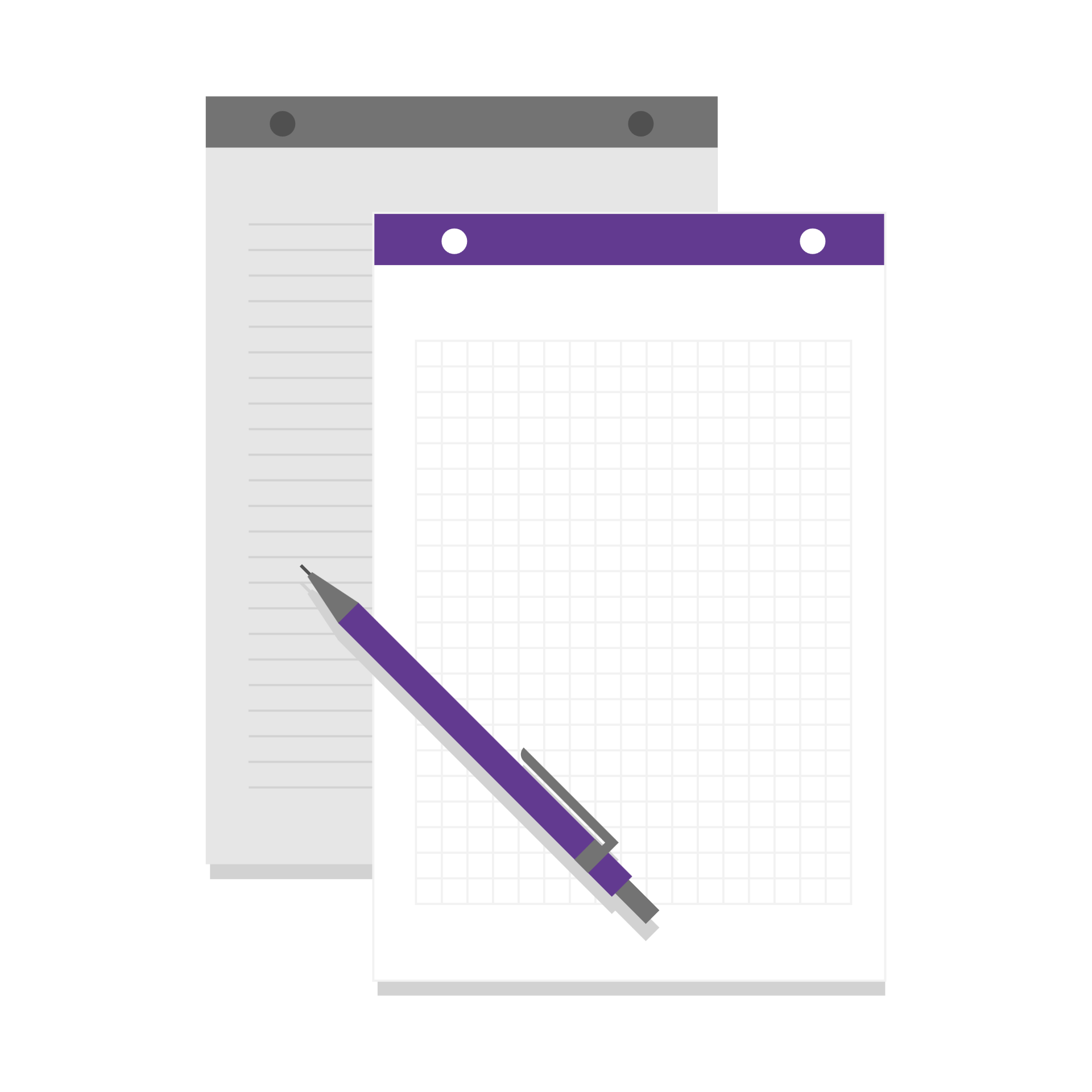 Pašvērtēšana
Izglītības iestāde pašnovērtējuma ziņojumā norāda: 
izglītības iestādes nosaukumu, izglītības iestādes vadītāju; 
izglītības iestādes darbības un izglītības programmas īstenošanas kvalitātes mērķus un to sasniegšanas izvērtējumu;
informāciju par izvirzīto ikgadējo prioritāšu sasniegšanu;
elementu izvērtējumu, īpaši stiprās puses un turpmākās attīstības vajadzības; 
informāciju par nozīmīgākajiem īstenotajiem projektiem un to rezultātiem; 
citus sasniegumus un izglītības iestādei būtisko informāciju;
informāciju par izglītības iestādes akreditācijā vai vadītāja novērtēšanā norādīto uzdevumu izpildi (ja attiecināms).
29.08.2023.
7
Izglītības kvalitāte 2022./2023.māc.g.: akreditācijas un izglītības iestāžu vadītāju profesionālās darbības novērtēšana
Izglītības kvalitāte

Izglītības process, saturs, vide un pārvaldība, kas ikvienam nodrošina iekļaujošu izglītību un iespēju sasniegt augstvērtīgus rezultātus atbilstoši sabiedrības izvirzītajiem un valsts noteiktajiem mērķiem.
114 vispārējā izglītībā – 7 sākumskolas, 52 pamatskolas, 49 vispārējās vidējās izglītības iestādes, no tām 9 valsts ģimnāzijas, 6 speciālās izglītības iestādes

51 profesionālajā izglītībā – 18 profesionālās pamatizglītības un profesionālās vidējās izglītības iestādes, 33 profesionālās tālākizglītības un profesionālās pilnveides izglītības iestādes (mācību centri)

26 profesionālās ievirzes izglītībā – 7 profesionālās ievirzes izglītības iestādes kultūrizglītībā (mūzika, māksla, deja) un 19 profesionālās ievirzes izglītības iestādes sportā

311 izglītības iestāžu vadītāju profesionālās darbības novērtēšanas, no tām 163 pirmsskolas izglītības iestāžu vadītājiem, 101 izglītības iestādes vadītāja profesionālās darbības novērtēšana notikusi vienlaicīgi ar izglītības iestādes akreditāciju, 47 vadītāju profesionālās darbības novērtēšana notikusi pirmo reizi pēc apstiprināšanas amatā vai atdalīti no iestādes akreditācijas
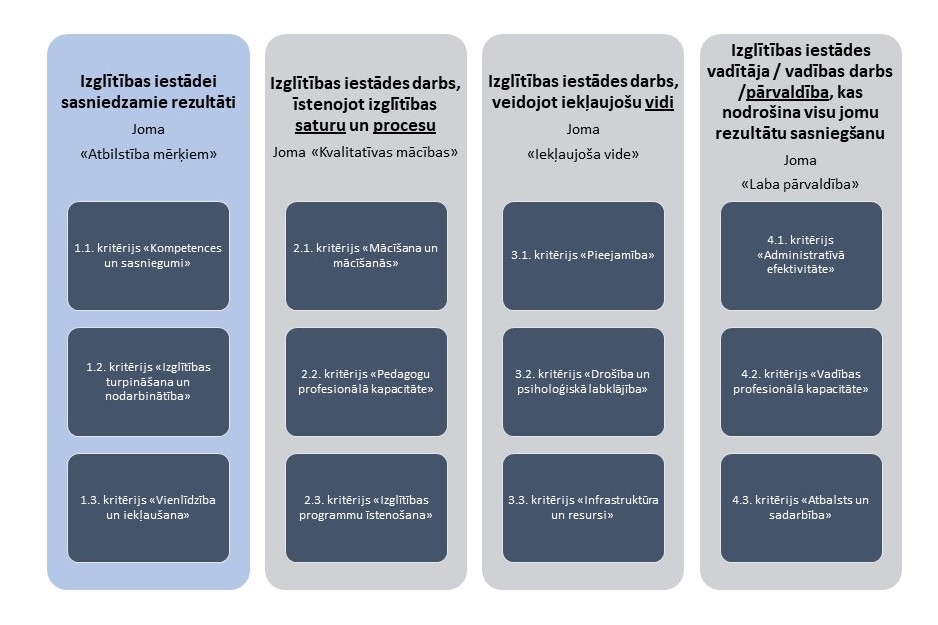 Izglītības kvalitāte 2022./2023.māc.g.: akreditāciju rezultāti
Kvalitātes līmenis «Izcili»:
inovācijas izglītības iestādē / izglītības iestādes vadītāja profesionālajā darbībā 
vai 
2. iegūts kvalitātes līmenis, kurš pārsniedz “ļoti labi” vērtējumu
3 izglītības iestādēs vienā kritērijā
Kvalitātes līmenis «Labi»:
izglītības iestāde vai izglītības iestādes vadītājs ir uzsācis un īsteno valsts izglītības attīstības un / vai nozaru attīstības plānošanas dokumentos noteikto prioritāšu ieviešanu, 
tiek nodrošināta visu izglītības iestādes pamatfunkciju / pārvaldības procesu īstenošana atbilstoši normatīvajos aktos noteiktajām prasībām, 
atsevišķi aspekti izglītības iestādes darbībā ir pilnveidojami, bet tie netraucē izglītības iestādei / izglītības iestādes vadītājam veikt profesionālo darbību / pamatfunkcijas sekmīgi
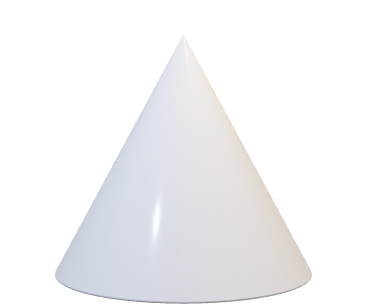 Kvalitātes līmenis «Ļoti labi»:
izglītības iestāde vai izglītības iestādes vadītājs ir sasniedzis un ieviesis valsts izglītības attīstības un/vai nozaru attīstības plānošanas dokumentos noteiktās prioritātes,
izglītības iestādē sekmīgi tiek nodrošināts pārvaldības vai izglītības process atbilstoši normatīvajos aktos noteiktajām prasībām
14% no visām vērtētajām izglītības iestādēm un kritērijiem
70% no visām vērtētajām izglītības iestādēm un kritērijiem
Kvalitātes līmenis «Jāpilnveido»:
1. izglītības iestādes vai izglītības iestādes vadītāja profesionālajā darbībā vienā vai vairākos kritērijos ir konstatēti būtiski trūkumi pusē vai vairāk kvalitātes vērtēšanas aspektos, kas tuvāko divu gadu laikā ir primāri pilnveidojami un/novēršami,
2. izglītības iestādes darbs atbilst normatīvajos aktos noteiktajām minimālajām prasībām, bet tās dod iespēju izglītības iestādei veikt tās izglītojošo pamatdarbību
Kvalitātes līmenis «Nepietiekami»:
izglītības iestādes vai izglītības iestādes vadītāja profesionālajā darbībā ir konstatēta neatbilstība normatīvajos aktos noteiktajām prasībām
vai  
2. kvalitātes līmenis ir zemāks nekā līmeņa “jāpilnveido” aprakstā
3 izglītības iestāžu vadītāji un 1 izglītības iestādei kritērija vērtējuma daļa
15% no visām vērtētajām izglītības iestādēm un kritērijiem
2022./2023.māc.g. izglītības kvalitāti būtiski ietekmē:
1. Izglītības kvalitātes riski:
izglītojamie, kuri bez attaisnojoša iemesla ilgstoši neapmeklē izglītības iestādi – 45% izglītības iestāžu (20 un vairāk mācību stundas semestrī) 
ilgstošās pedagogu vakances (vidēji – 35% izglītības iestāžu, augstākais rādītājs – 44% pirmsskolas izglītības iestādēs) un atbalsta personāla vakances (17% izglītības iestāžu nav pieejami nekādi atbalsta personāla pakalpojumi)
apvienotās klases vispārējā izglītībā (15% gadījumu)
atšķirīgie izglītojamo mācību sasniegumi ikdienas mācībās un valsts pārbaudes darbos (30% izglītības iestāžu ir par 20-30% zemāki mācību sasniegumi valsts pārbaudes darbos, salīdzinot ar ikdienas mācību sasniegumiem)
2. Pārvaldības kvalitāte jeb izglītības iestādes vadītāja profesionalitāte:
52% vispārējās izglītības iestāžu un 61% profesionālās izglītības iestāžu ir atbilstoši definējušas konkrētus un izmērāmus mērķus un sasniedzamos rezultātus iestādes un vadītāja darbības sekmīgai izvērtēšanai, 
dominē krīzes vadība, nepietiekams laiks un kvalitāte saskaņotai attīstības plānošanai (attīstības plāns – ikgadējais darba plāns – jēgpilna pašvērtēšana – izglītības iestādes darbības pilnveide)
3. Atbalsta pieejamība izglītojamajiem, izglītības iestādēm un pedagogiem:
17% izglītības iestāžu nav pieejami atbalsta personāla pakalpojumi, aptuveni 20% izglītības iestāžu atbalsta personāla likme ir mazāka par 0,5 
ir ļoti atšķirīgs kvalitātes atbalsts pedagogiem un izglītības iestādēm valsts izglītības attīstības prioritāšu ieviešanai dažādos novados
4. Izglītības iestāžu izpratne un rīcība, veidojot iekļaujošu vidi:
plaisa redzējumā par drošību izglītības iestādē – 66-75% izglītojamo uzskata, ka vide ir droša, pretstatā 90 un vairāk % pedagogu redzējumam
izglītības iestāžu fiziskā pieejamība – pamatā iekļūšanai izglītības iestādē un 1.stāvā, izaicinājumi saistās ar sliekšņiem un nokļūšanu ēku augšējos stāvos
2023.gada vasara – publiskotas vadlīnijas un rekomendācijas ņirgāšanās izplatības mazināšanai izglītības vidē
https://www.esparveselibu.lv/izstradatas-vadlinijas-un-rekomendacijas-nirgasanas-izplatibas-mazinasanai-izglitibas-vide
Ņirgāšanās – vardarbības veids izglītības vidē, kas ietver viena vai vairāku vienaudžu agresīvu uzvedību ar tīšu, naidīgu nolūku radīt ciešanas. 
Šāda uzvedība tiek īstenota, izmantojot spēku samēra atšķirību starp pāridarītāju, kurš ir ņirgāšanās iniciators, un upuri, kurš ir ņirgāšanās mērķis, kā arī tiek vairākkārt atkārtota ilgākā laika periodā, radot izteikti negatīvu ietekmi uz visām iesaistītajām personām.
29.08.2023.
11
Aktuālie atbalsta materiāli
Informatīvais materiāls izglītības iestādes rīkojumu izdošanai (tiks publiskots IKVD tīmekļvietnes sadaļā «Tiesību aizsardzība izglītībā)
Atbalsta komandas darba organizācija izglītības iestādē (VISC) 
Vadlīnijas izglītības iestādēm valsts un pašvaldību resursu atbalsta sniegšanā bērniem un jauniešiem ar sociālās uzvedības novirzēm un atkarības problēmām efektīvā izmantošanā (VBTAI)
29.08.2023.
12
2022.gada 14.novembrī Izglītības likumā nostiprināts t.s. vispārējais algoritms rīcībai vardarbības gadījumos izglītības vidē
Pašvaldība: sniedz konsultatīvu palīdzību bērnu audzināšanā, kā arī nodrošina atbalsta pasākumus izglītojamiem un viņu ģimenēm;

Pašvaldības izglītības pārvalde: sadarbībā ar valsts un pašvaldību institūcijām veido atbalsta pasākumu sistēmu pašvaldības izglītojamiem un viņu ģimenēm;

Izglītības iestādes dibinātājs: kad no izglītības iestādes vadītāja saņemta informācija par vardarbību pret izglītības procesa īstenošanā iesaistītajām personām, nodrošina šīs informācijas izvērtēšanu un, ja nepieciešams, iesniegšanu tiesībaizsardzības institūcijām, kā arī sniedz atbalstu situācijas risināšanai izglītības iestādē;

Izglītības iestādes vadītājs: izvērtē informāciju par vardarbību pret izglītības procesa īstenošanā iesaistīto personu, informē izglītības iestādes dibinātāju un risina situāciju izglītības iestādē;

Vecāks: informē izglītības iestādes vadītāju par bērna veselības stāvokli un jebkādiem citiem apstākļiem, kas var ietekmēt izglītības programmas apguvi un tajā iesaistītās personas.
29.08.2023.
13
Drošības jautājumi
Ministru kabineta 2023.gada 22.augusta noteikumi Nr.474 «Kārtība, kādā nodrošināma izglītojamo profilaktiskā veselības aprūpe, pirmā palīdzība un drošība izglītības iestādēs un to organizētajos pasākumos»


Jāatjauno iekšējās kārtības noteikumi un drošības noteikumi.


Svarīgi: ne retāk kā reizi divos mācību gados sadarbībā ar VUGD un VI organizēt izglītības iestādes pārbaudi, ja minētās institūcijas pārbaudi nav veikušas pēc savas iniciatīvas. Vadītājs nodrošina informācijas par veikto pārbaudi ievadi VIIS.
Pedagoga uzvedība / rīcība
Pedagogs:
ievēro (vadās) bērna tiesību un interešu prioritātes princips (BTAL 6.p.)
jebkurā gadījumā sniedz palīdzību bērnam, kuram tā nepieciešama, izvērtējot konkrētā bērna vajadzības un attiecīgās situācijas apstākļus (BTAL 70.p.)
ir lojāls Latvijas valstij un tās Satversmei  (IL 48.p.)
nepārkāpj diskriminācijas un atšķirīgas attieksmes pret personu aizliegumu (IL 48.p.)
ievēro pedagoga profesionālās ētikas normas (IL 51)
ir profesionāli neatkarīgs un atbildīgs par izglītības procesā izmantojamās informācijas, mācību līdzekļu, materiālu un mācību un audzināšanas metožu izvēli (MK 480)
ir objektīvs, neveic aģitāciju, ievēro politisko un reliģisko neitralitāti (MK 480);
ar savu rīcību un pausto viedokli nediskreditē izglītības iestādi un valsti (MK 480)

Pedagogam jāievēro lojalitāte un ētikas normas gan skolā, gan ārpus skolas. Ētikas normu pārkāpumi jāpārrunā skolā, ja ir fakti, kas liecina par nelojalitāti Latvijas valstij, jāinformē IKVD.
29.08.2023.
15
Izglītības kvalitātes valsts dienests
Smilšu iela 7, Rīga, LV-1050
         +371 67222504
          ikvd@ikvd.gov.lv
www.ikvd.gov.lv
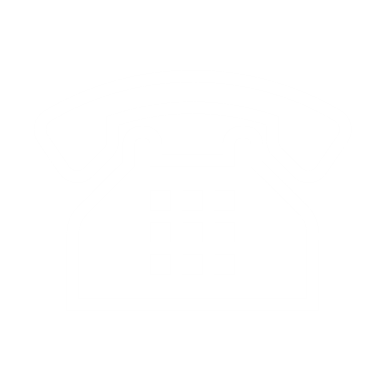 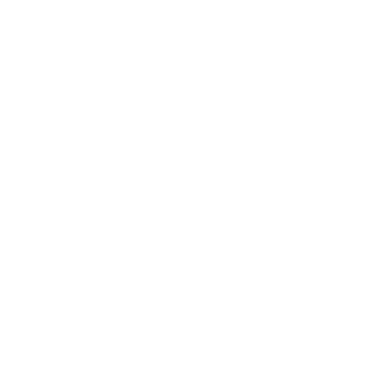